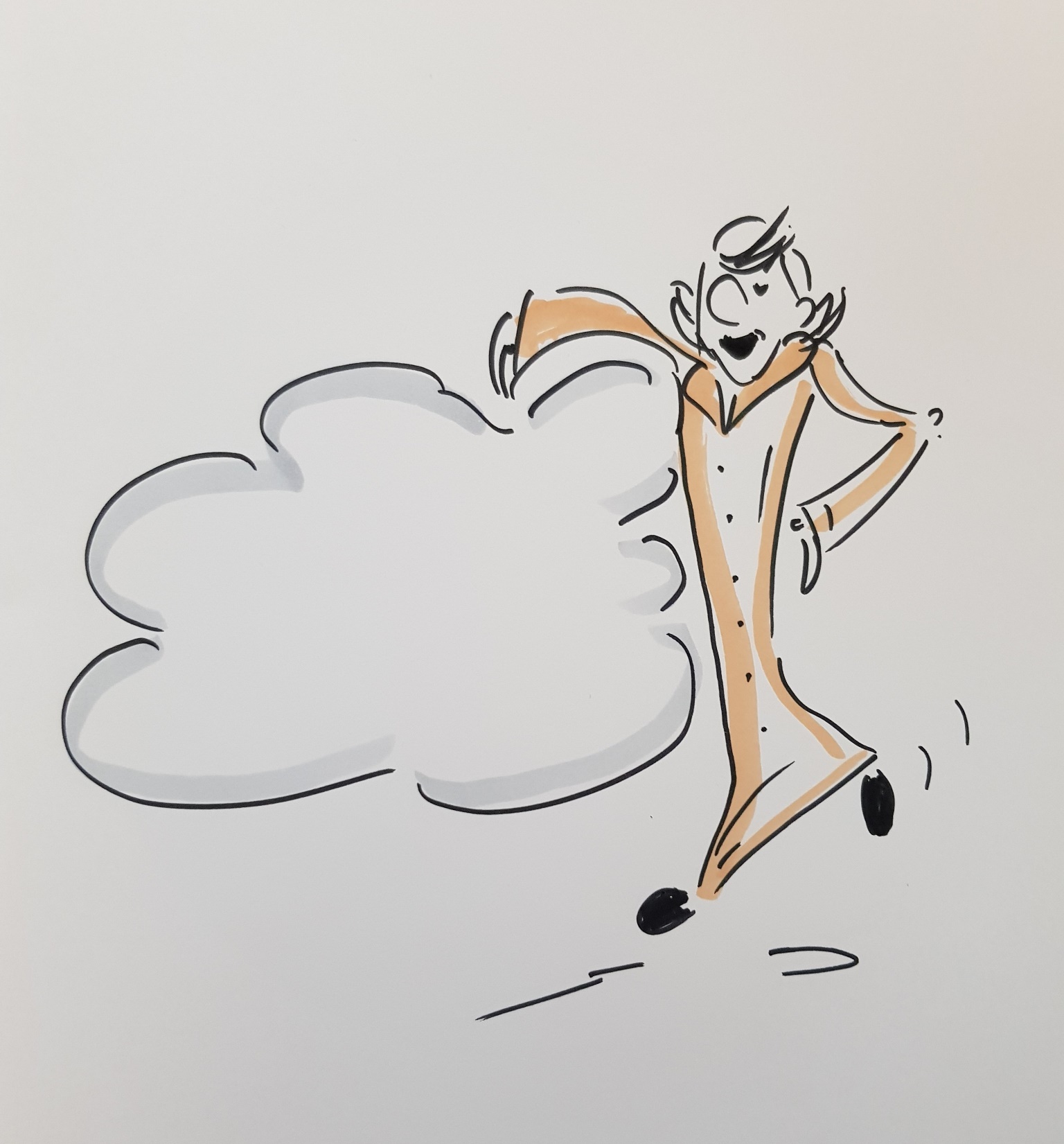 Ny vri!
Vibeke D. Horn og Kristoffer H. Nilsen
Vi presenterer…
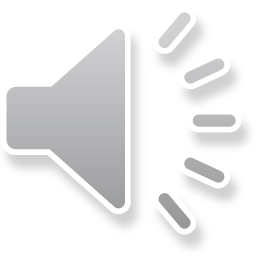 Utfordringen
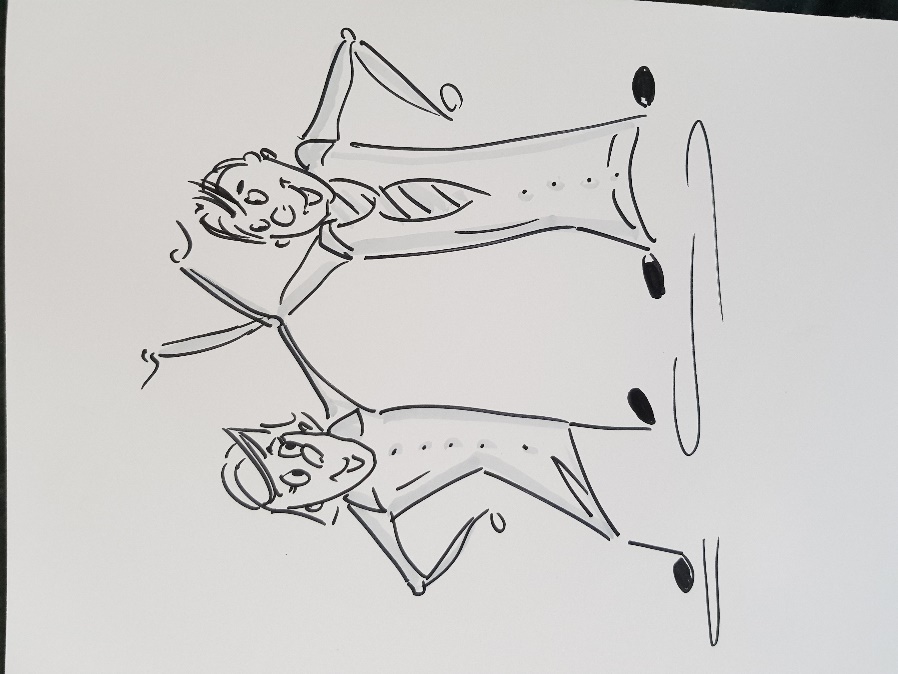 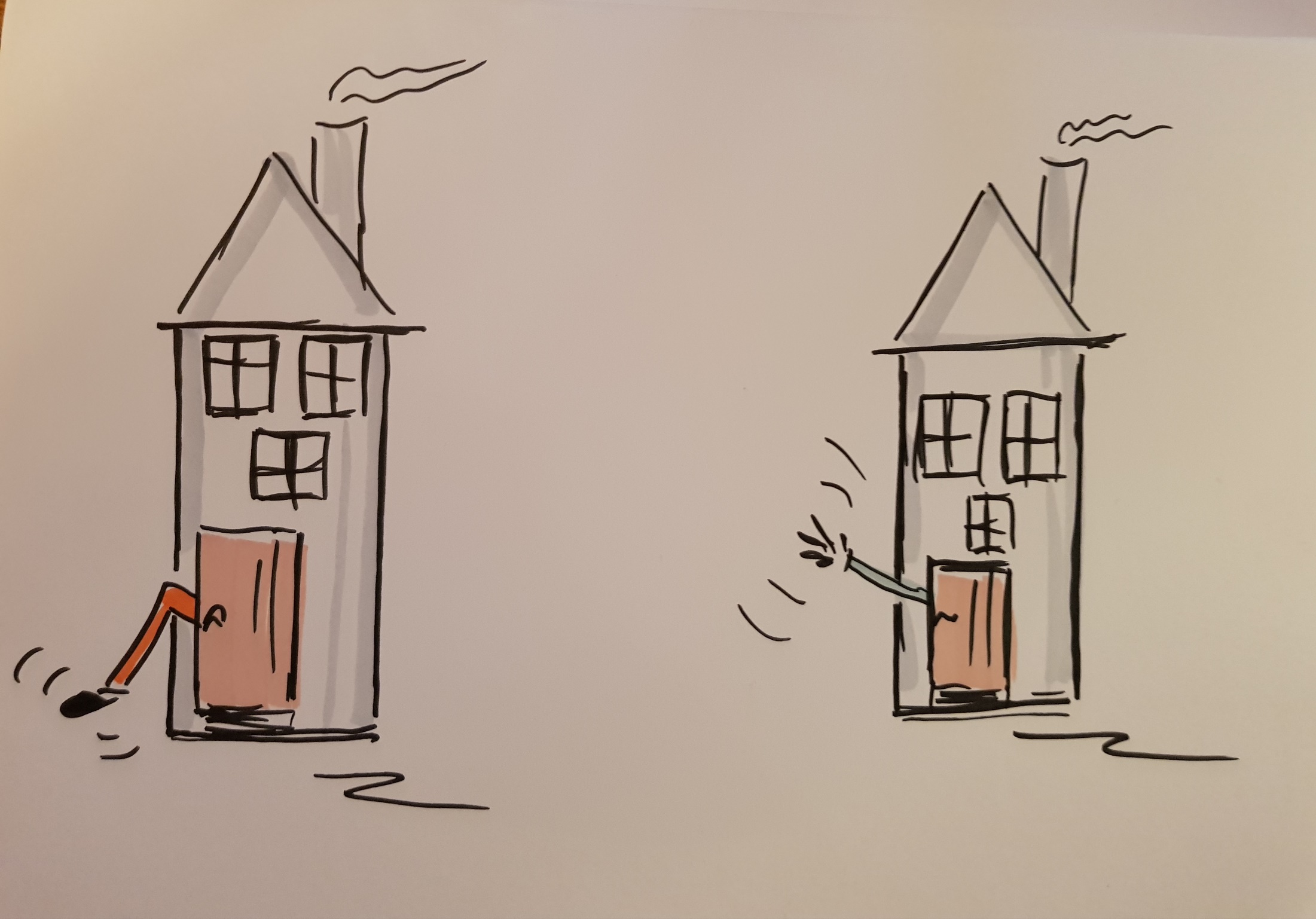 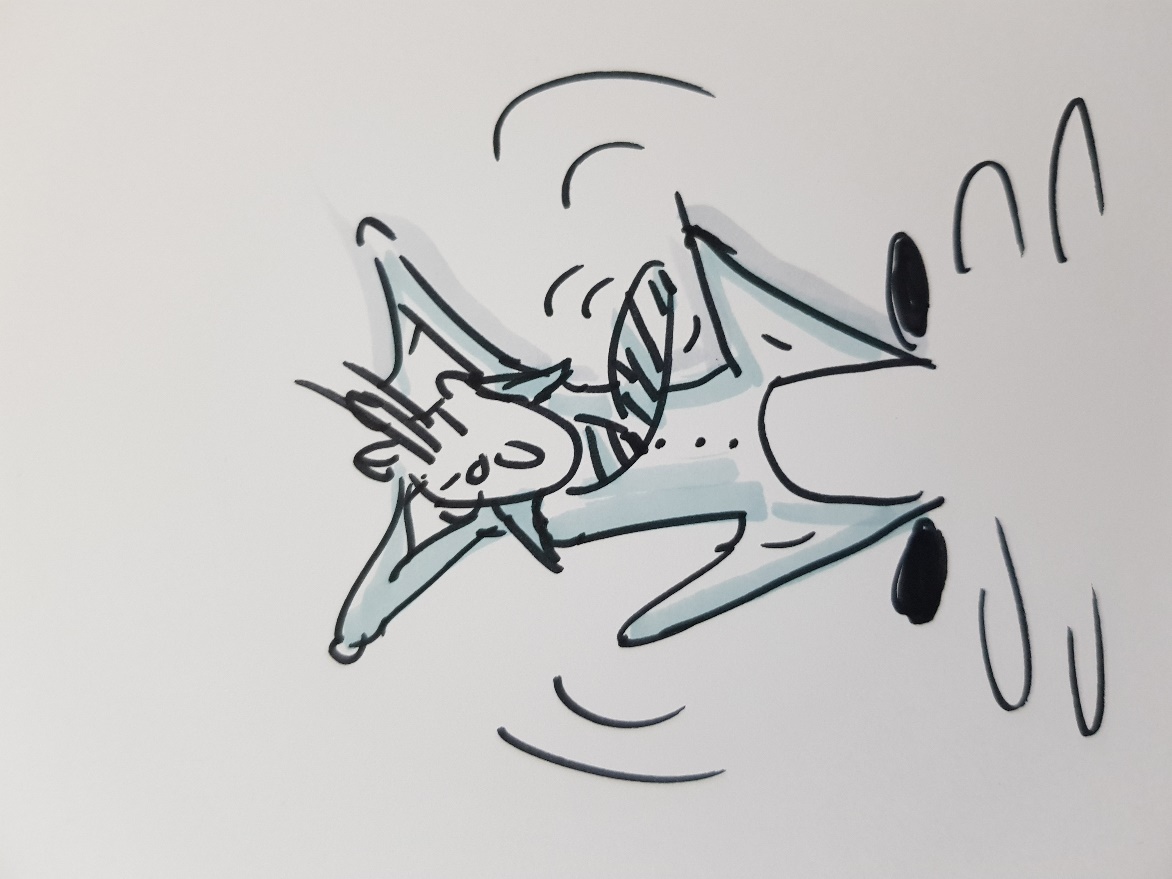 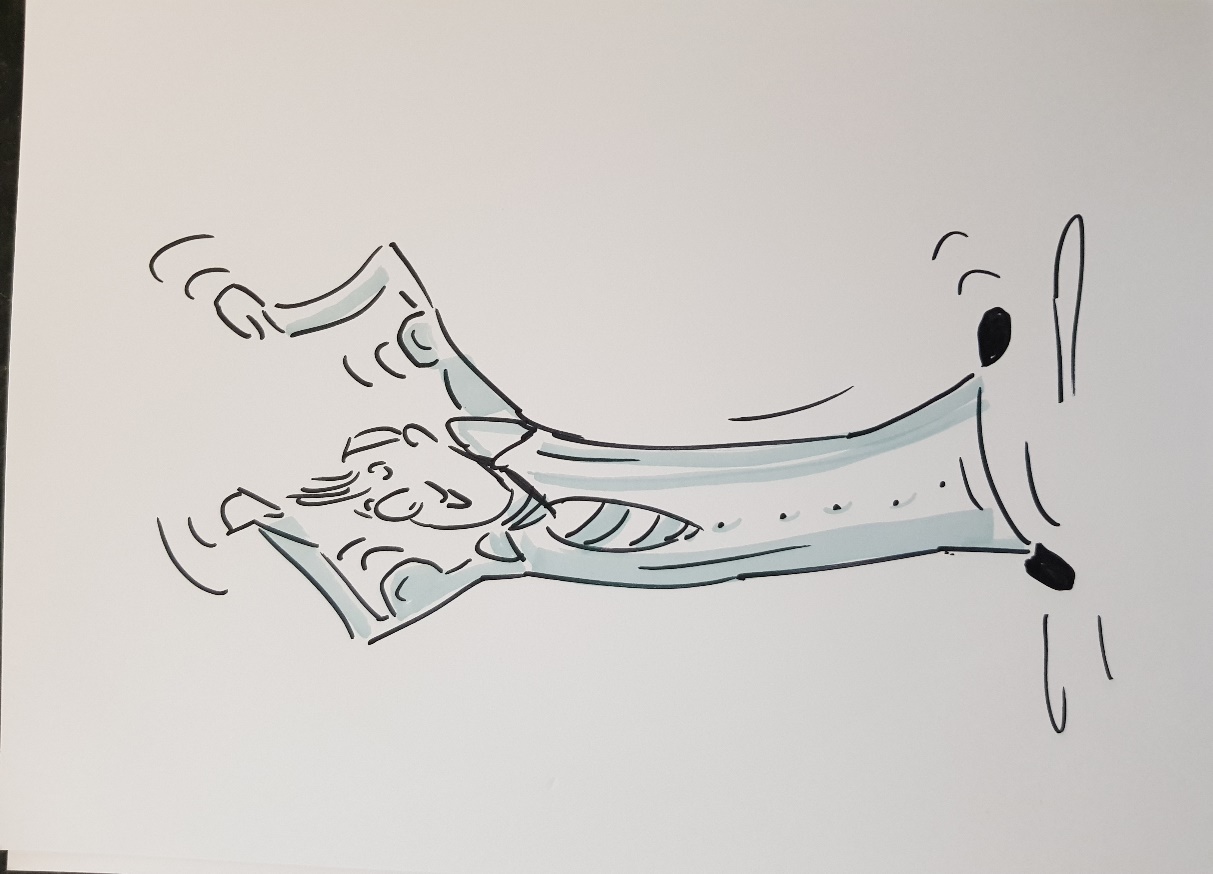 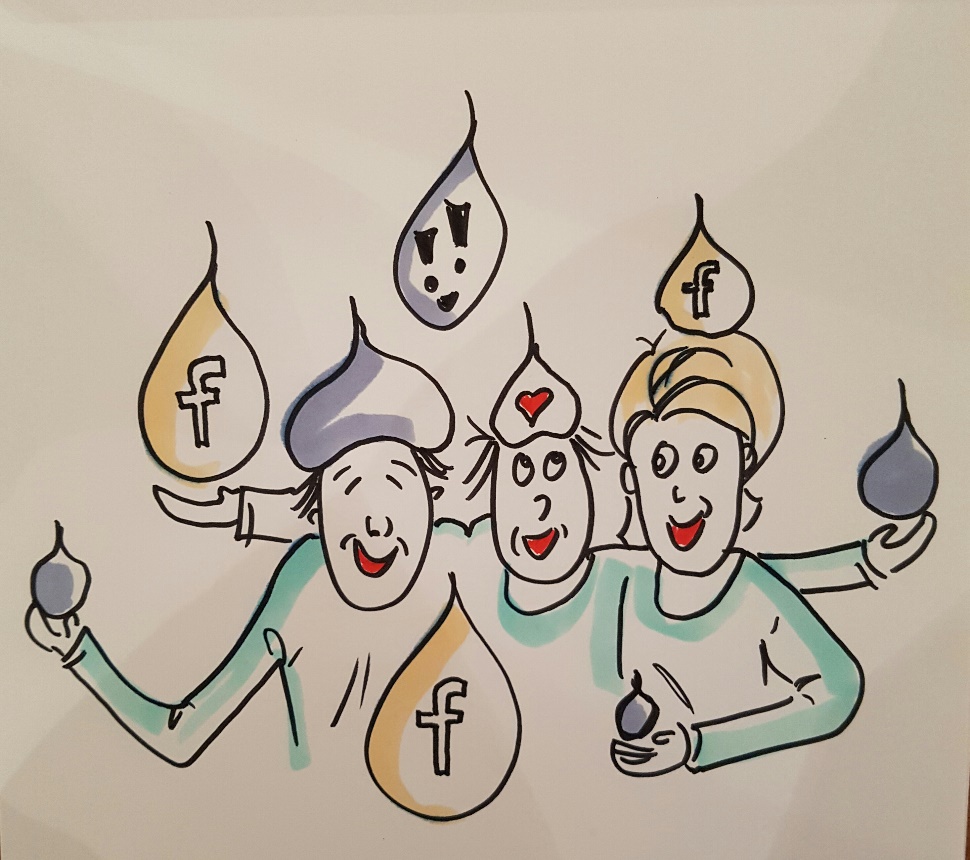 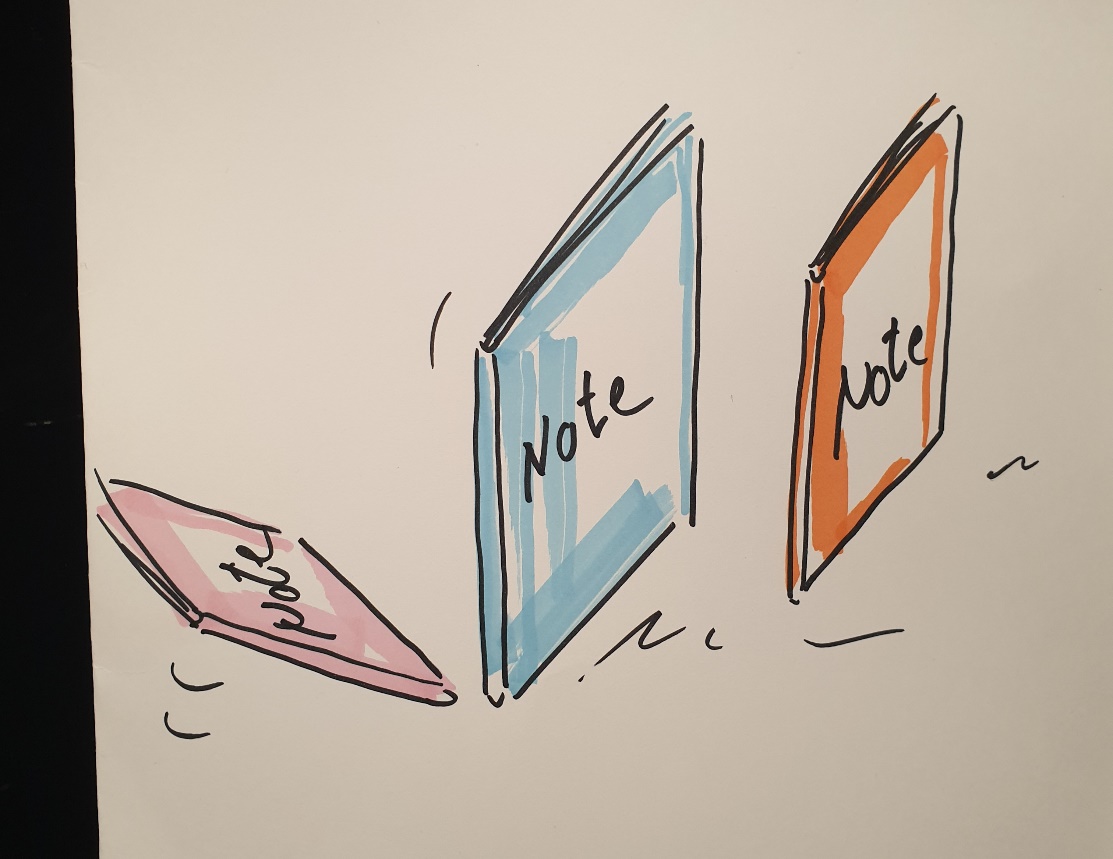 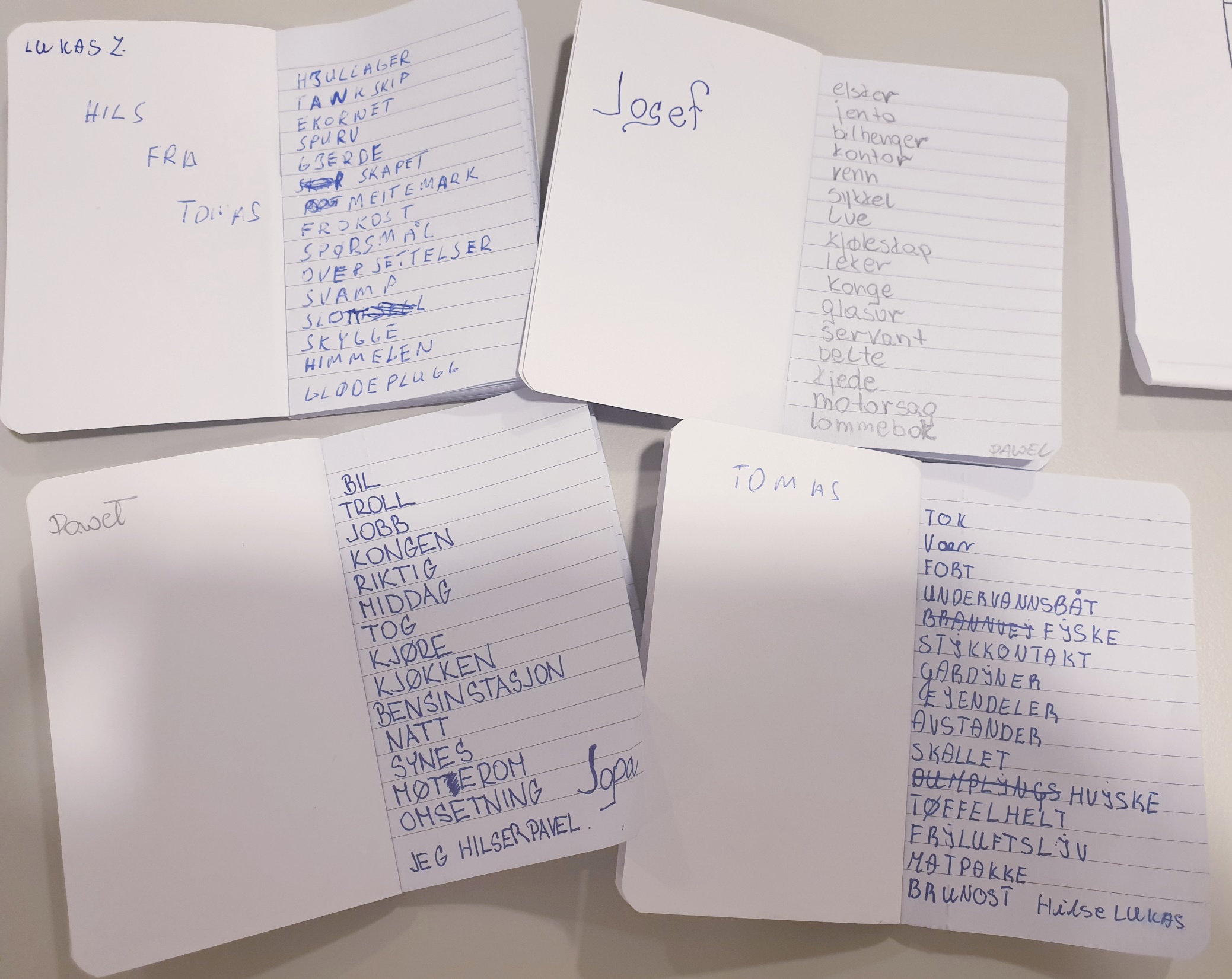 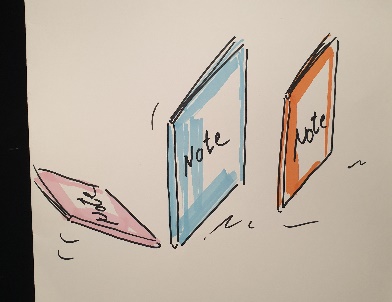 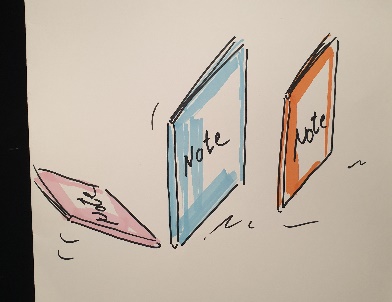 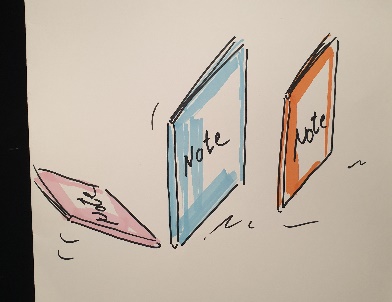 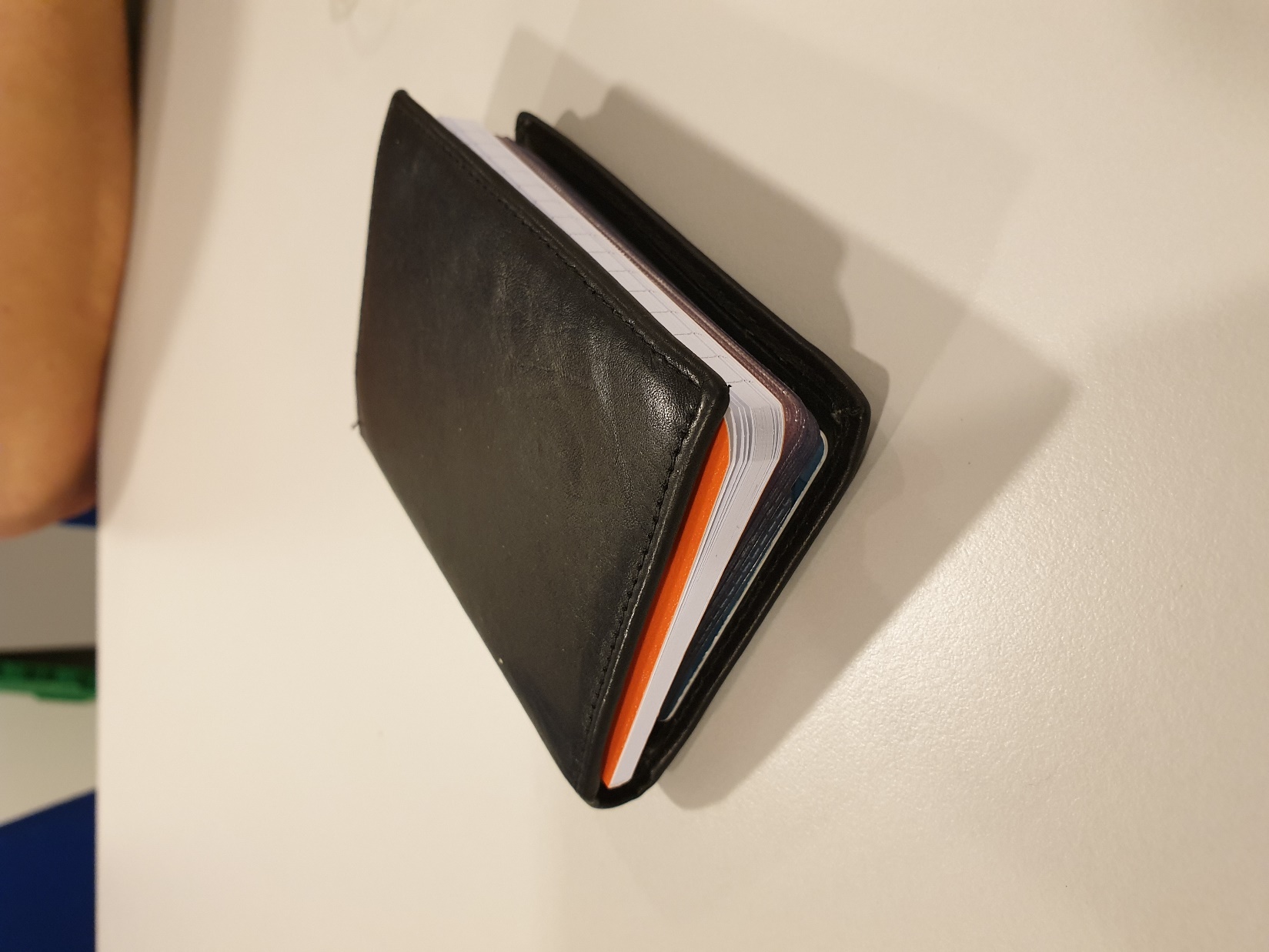 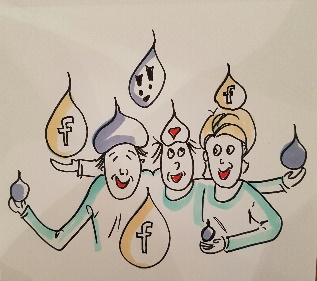 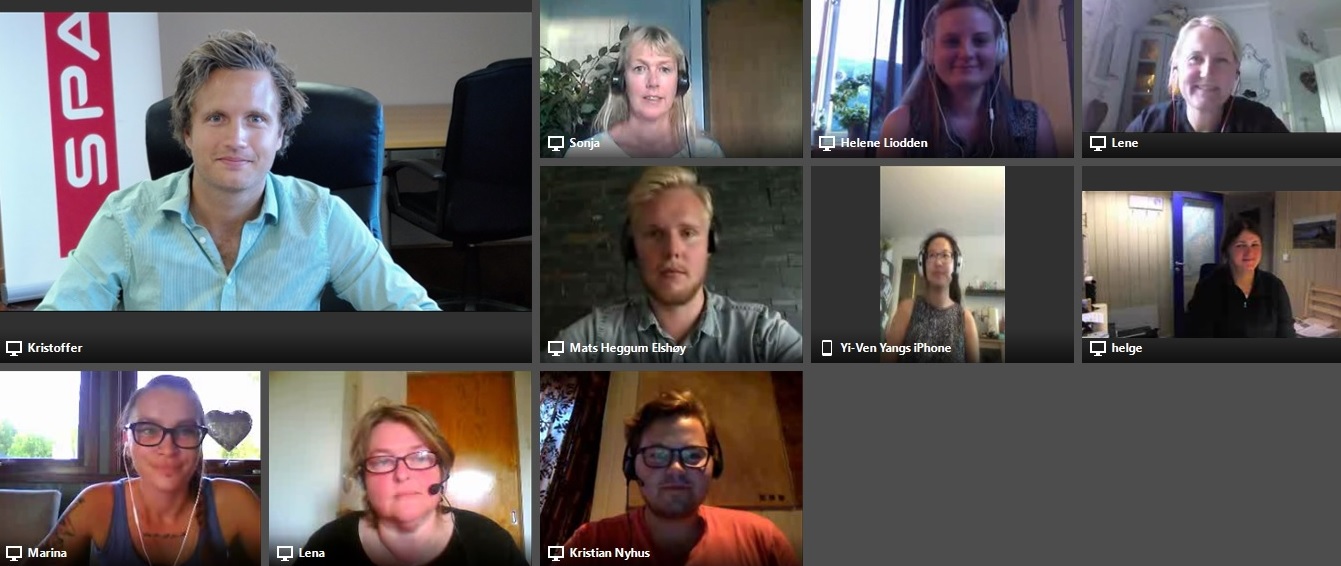 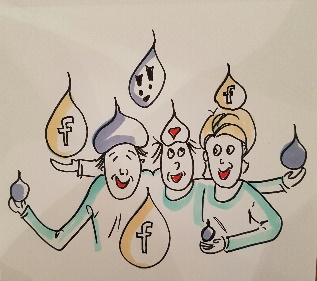 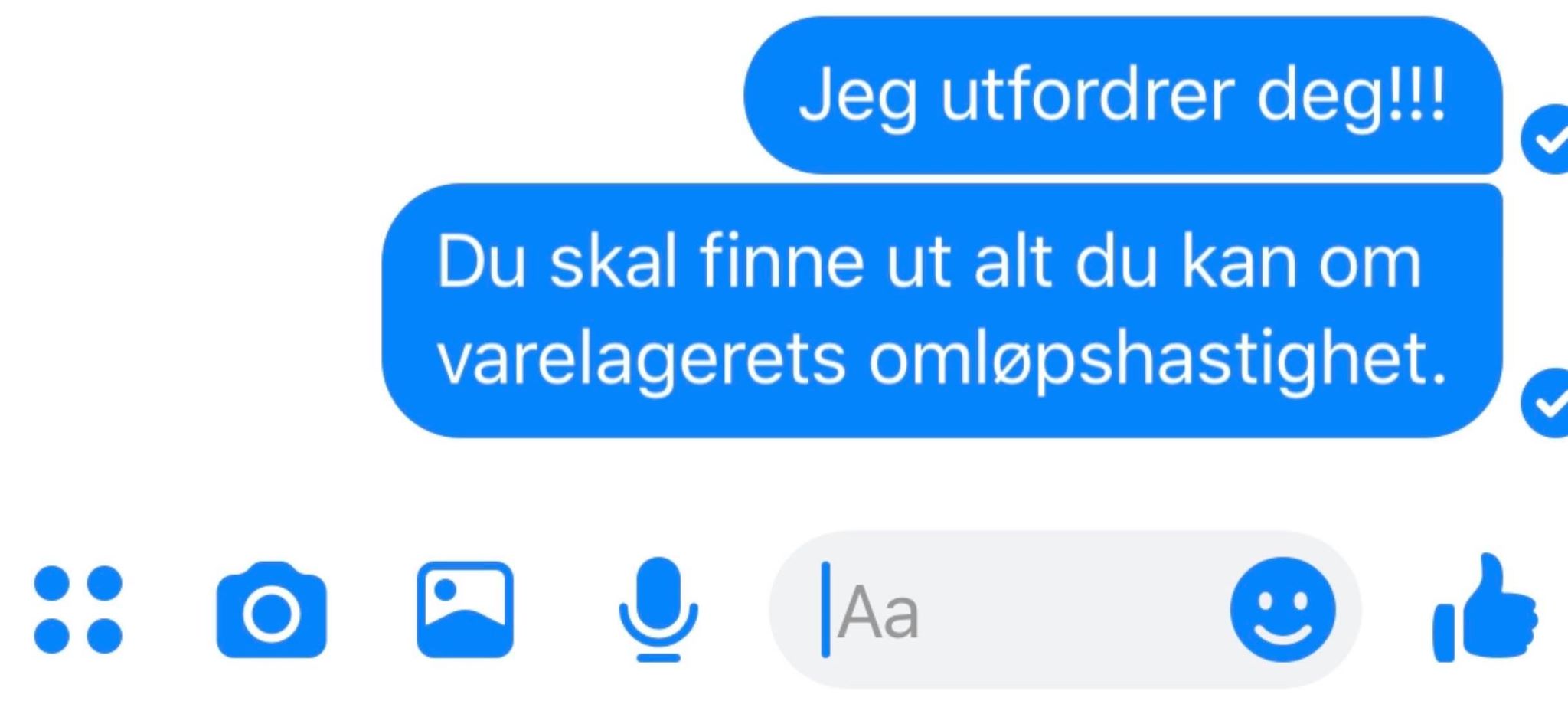 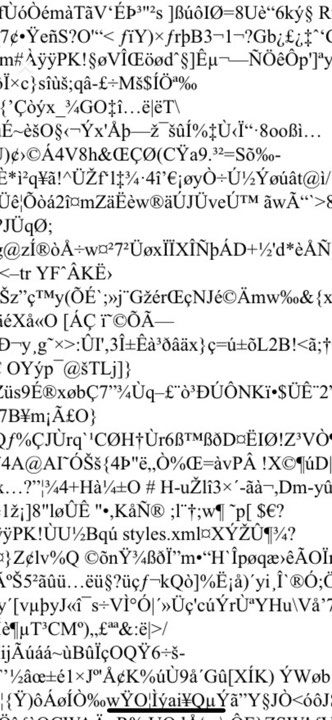 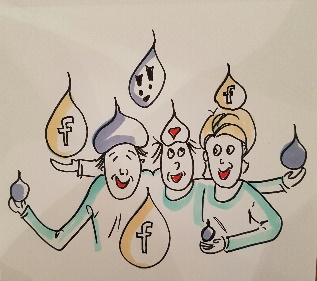 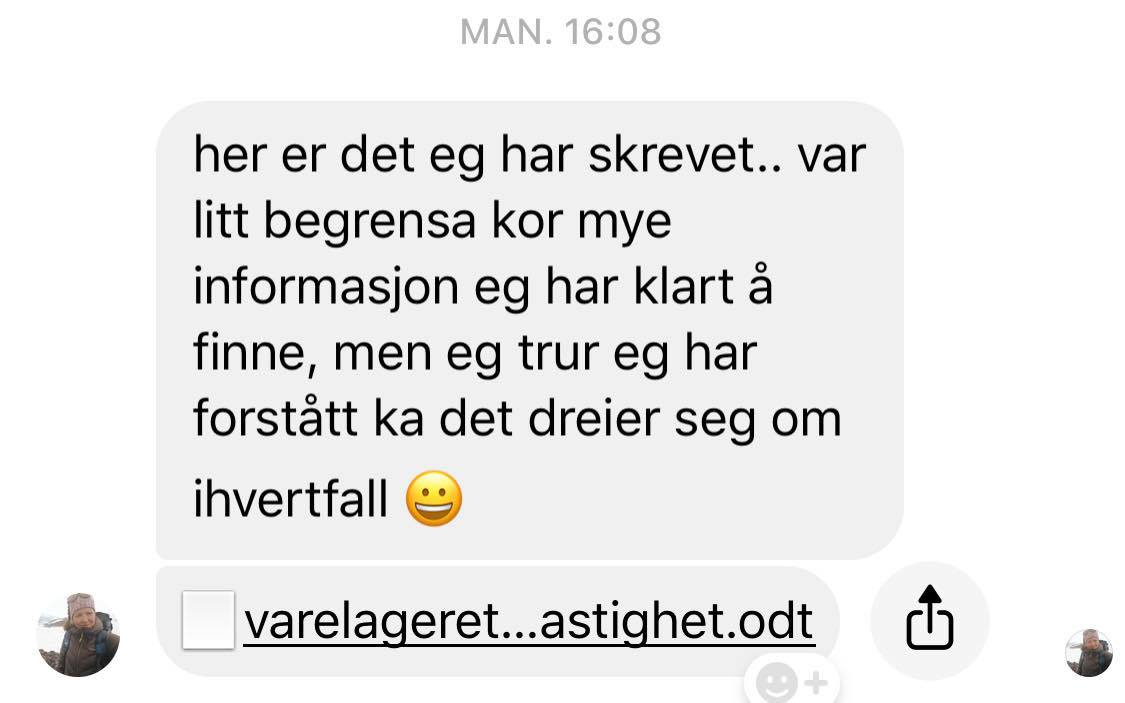 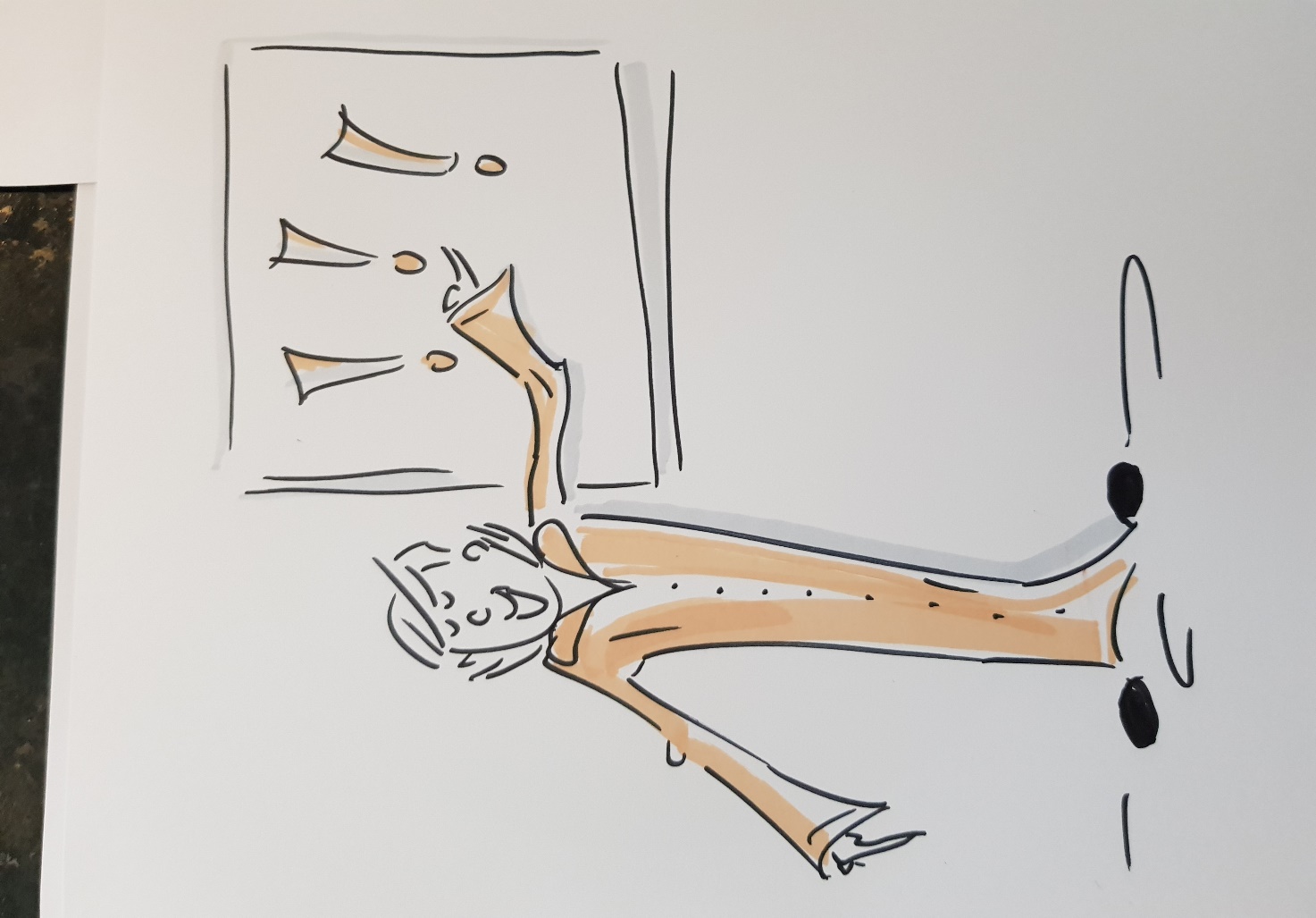 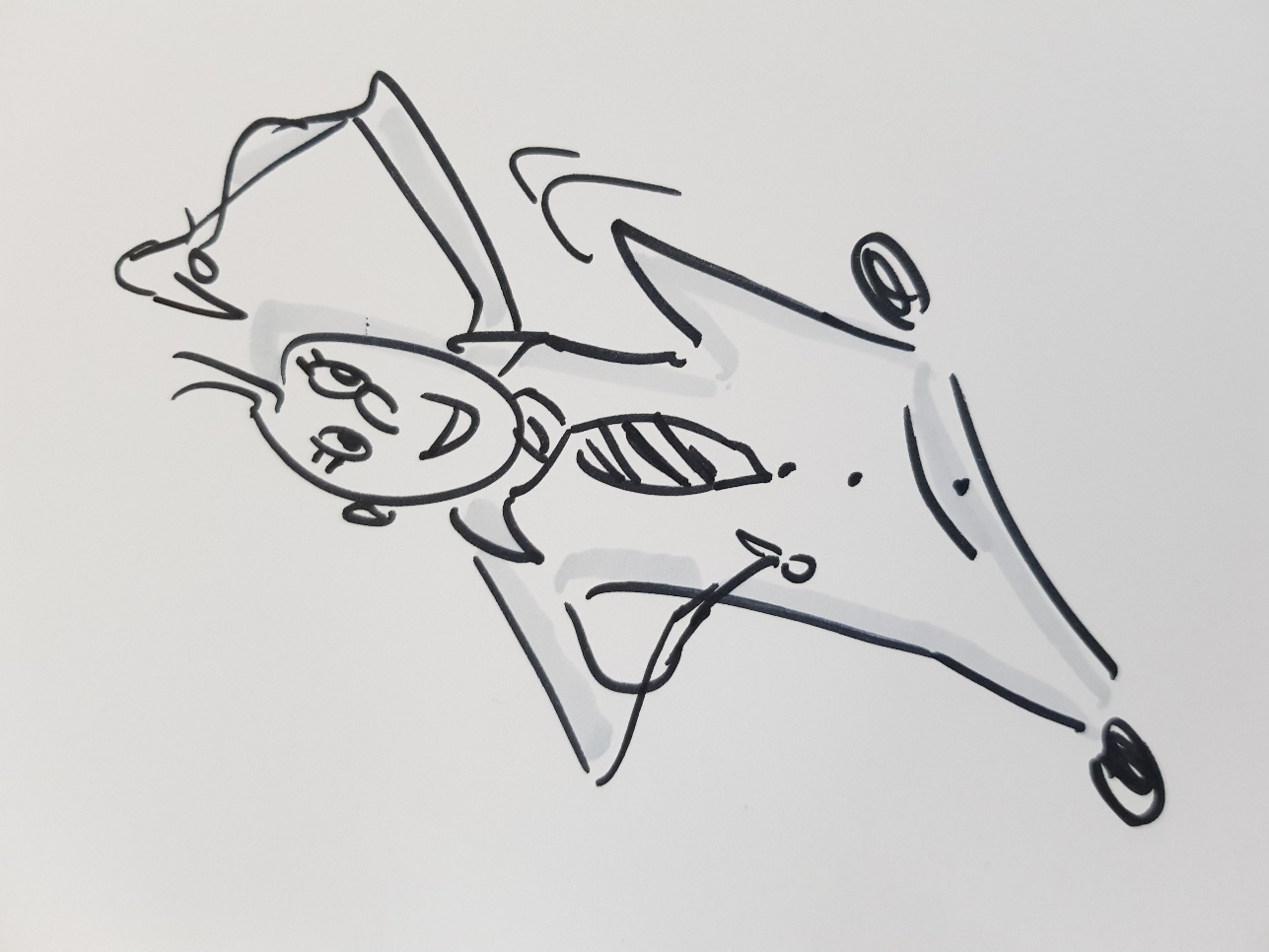